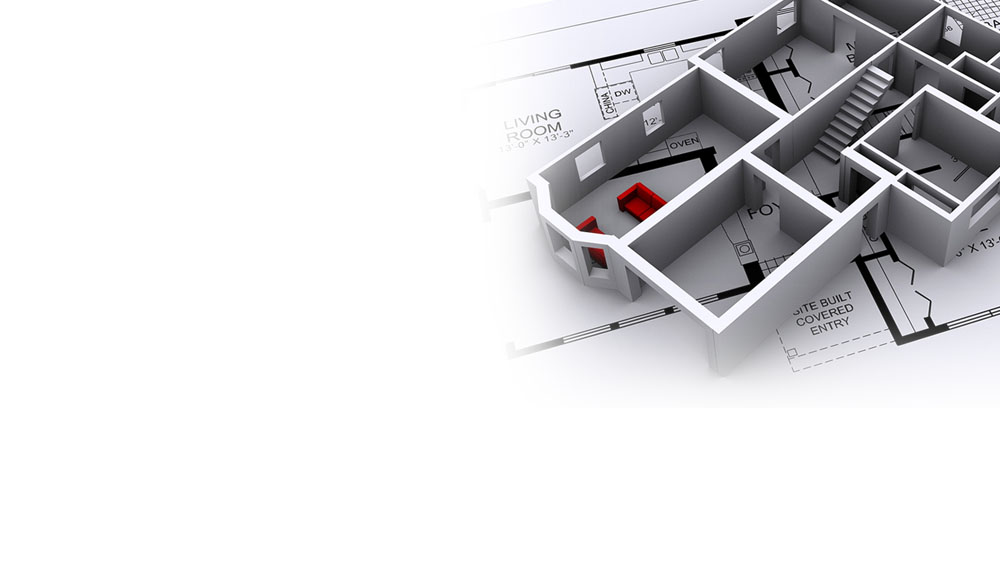 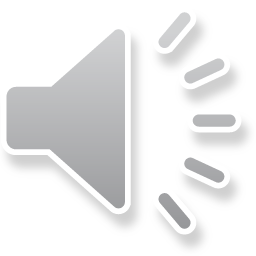 20XX
建筑施工PPT模版
BUSINESS FINANCING PPT
工作计划 工作报告 销售培训 年终总结
汇报人：PPT818
目录 /CONTENTS
01
年度工作概述
单击此处添加文本单击此处添加文本
单击此处添加文本单击此处添加文本
工作完成情况
单击此处添加文本单击此处添加文本
单击此处添加文本单击此处添加文本
02
04
03
明年工作计划
单击此处添加文本单击此处添加文本
单击此处添加文本单击此处添加文本
成功项目展示
单击此处添加文本单击此处添加文本
单击此处添加文本单击此处添加文本
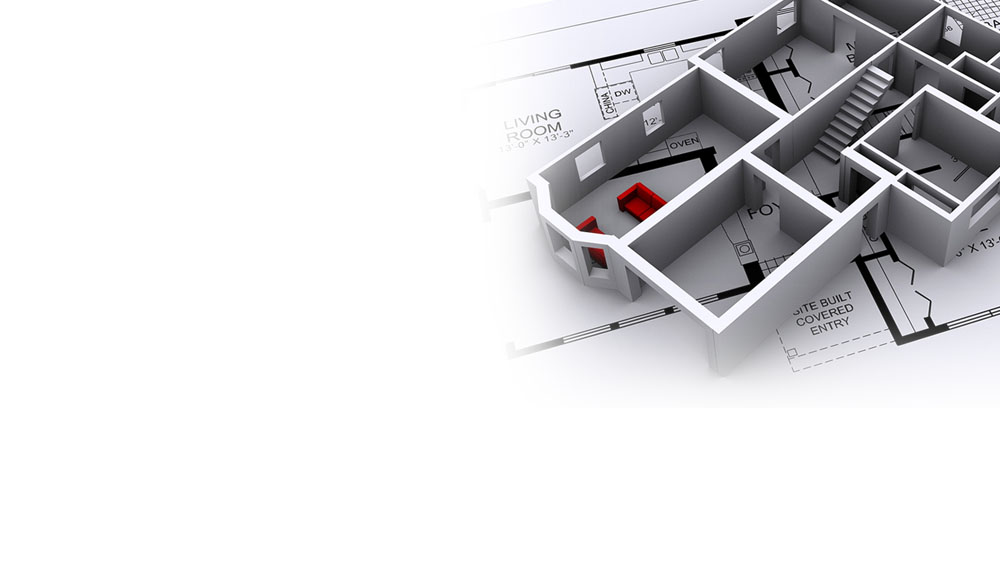 01
年度工作概述
请替换文字内容，修改文字内容，也可以直接复制你的内容到此。请替换文字内容
单击编辑标题
单击编辑标题
点击此处更换文本
点击此处更换文本
单击编辑标题
单击编辑标题
单击编辑标题
单击此处可编辑内容，根据您的需要自由拉伸文本框大小
单击此处可编辑内容，根据您的需要自由拉伸文本框大小
单击编辑标题
单击编辑标题
单击此处可编辑内容，根据您的需要自由拉伸文本框大小
单击此处可编辑内容，根据您的需要自由拉伸文本框大小
添加你内容
添加你内容
点击输入详细内容，添加你的论文内容。点击输入详细内容
点击输入详细内容，添加你的论文内容。点击输入详细内容
添加你内容
添加你内容
点击输入详细内容，添加你的论文内容。点击输入详细内容
点击输入详细内容，添加你的论文内容。点击输入详细内容
单击此处添加标题
Suitable for all categories business and personal presentation, eaque ipsa quae ab illo inventore veritatis et quasi architecto beatae business and personal presentation, eaque ipsa quae ab illo inventore veritatis et quasi architecto beatae business and personal presentation, eaque iae ab illo inventore veritatis et quasi architecto beatae
您的内容打在这里，或者通过复制您的文本后，在此框中选择粘贴，并选择只保留文字。在此录入上述图表的综合描述说明，在此录入上述图表的综合描述说明您的内容打在这里，或者通过复制您的文本后，在此框中选择粘贴，并选择只保留文字。
单击此处添加标题
您的内容打在这里，或者通过复制您的文本后，在此框中选择粘贴，并选择只保留文字。在此录入上述图表的综合描述说明，在此录入上述图表的综合描述说明您的内容打在这里，或者通过复制您的文本后，在此框中选择粘贴，并选择只保留文字。
添加标题
您的内容打在这里，或者通过复制您的文本后，在此框中选择粘贴，并选择只保留文字。
添加标题
您的内容打在这里，或者通过复制您的文本后，在此框中选择粘贴，并选择只保留文字。
添加标题
您的内容打在这里，或者通过复制您的文本后，在此框中选择粘贴，并选择只保留文字。
添加标题
您的内容打在这里，或者通过复制您的文本后，在此框中选择粘贴，并选择只保留文字。
添加标题
您的内容打在这里，或者通过复制您的文本后，在此框中选择粘贴，并选择只保留文字。
添加标题
您的内容打在这里，或者通过复制您的文本后，在此框中选择粘贴，并选择只保留文字。
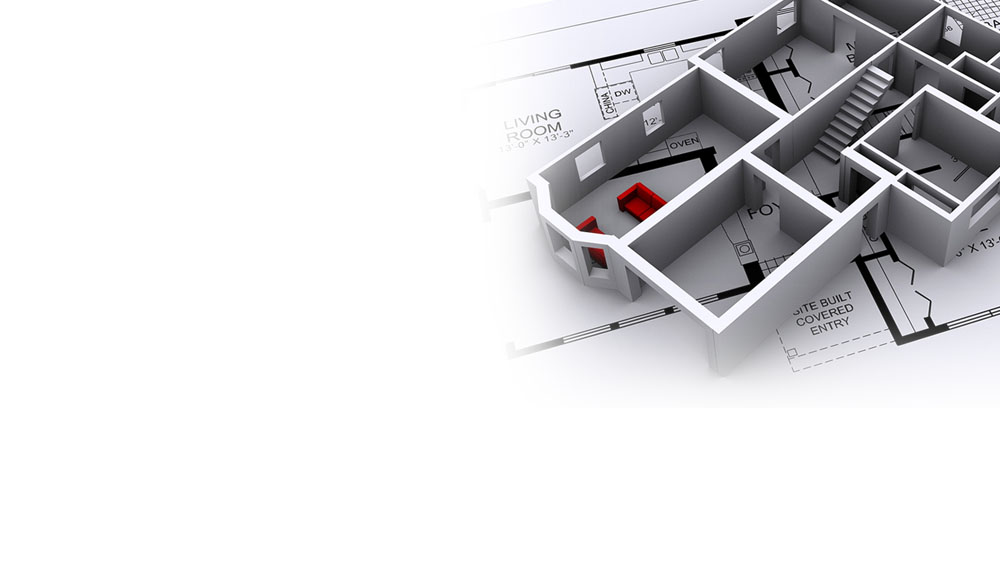 02
工作完成情况
请替换文字内容，修改文字内容，也可以直接复制你的内容到此。请替换文字内容
请在这里输入您要的
请在这里输入您要的
请在这里输入您要的
请在这里输入您要的
请在这里输入您要的
单击输入标题
请在这里输入您要的
请在这里输入您要的
请在这里输入您要的
请在这里输入您要的
请在这里输入您要的
单击输入标题
单击输入标题
单击输入标题
单击输入标题
请在这里输入您要的
请在这里输入您要的
请在这里输入您要的
请在这里输入您要的
请在这里输入您要的
请在这里输入您要的
请在这里输入您要的
请在这里输入您要的
请在这里输入您要的
请在这里输入您要的
请在这里输入您要的
请在这里输入您要的
请在这里输入您要的
请在这里输入您要的
请在这里输入您要的
关键词
单击此处可编辑内容，根据您的需要自由拉伸文本框大小
关键词
单击此处可编辑内容，根据您的需要自由拉伸文本框大小
关键词
单击此处可编辑内容，根据您的需要自由拉伸文本框大小
关键词
单击此处可编辑内容，根据您的需要自由拉伸文本框大小
点击此处添加标题
点击此处添加标题
点击此处添加标题
您的内容打在这里，或者通过复制您的文本后，在此框中选择粘贴，并选择只保留文字
您的内容打在这里，或者通过复制您的文本后，在此框中选择粘贴，并选择只保留文字
您的内容打在这里，或者通过复制您的文本后，在此框中选择粘贴，并选择只保留文字
请在此处添加标题
请在此处插入你需要的文字内容请在此处插入你需要的文字内容请在此处插入你需要的文字内容
请在此处插入你需要的文字内容请在此处插入你需要的文字内容请在此处插入你需要的文字内容请在此处插入你需要的文字内容请在此处插入你需要的文字内容请在此处插入你需要的文字内容请在此处插入你需要的文字内容请在此处插入你需要的文字内容
请在此处插入你需要的文字内容请在此处插入你需要的文字内容请在此处插入你需要的文字内容请在此处插入你需要的文字内容
2
3
4
5
1
请在此处插入你需要的文字内容请在此处插入你需要的文字内容请在此处插入你需要的文字内容请在此处插入你需要的文字内容请在此处插入你需要的文字内容
请在此处插入你需要的文字内容请在此处插入你需要的文字内容请在此处插入你需要的文字内容请在此处插入你需要的文字内容请在此处插入你需要的文字内容。
请在此处插入你需要的文字内容请在此处插入你需要的文字内容请在此处插入你需要的文字内容请在此处插入你需要的文字内容请在此处插入你需要的文字内容。
请在此处插入你需要的文字内容请在此处插入你需要的文字内容请在此处插入你需要的文字内容请在此处插入你需要的文字内容请在此处插入你需要的文字内容。
请在此处插入你需要的文字内容请在此处插入你需要的文字内容请在此处插入你需要的文字内容请在此处插入你需要的文字内容请在此处插入你需要的文字内容。
请在此添加主题内容
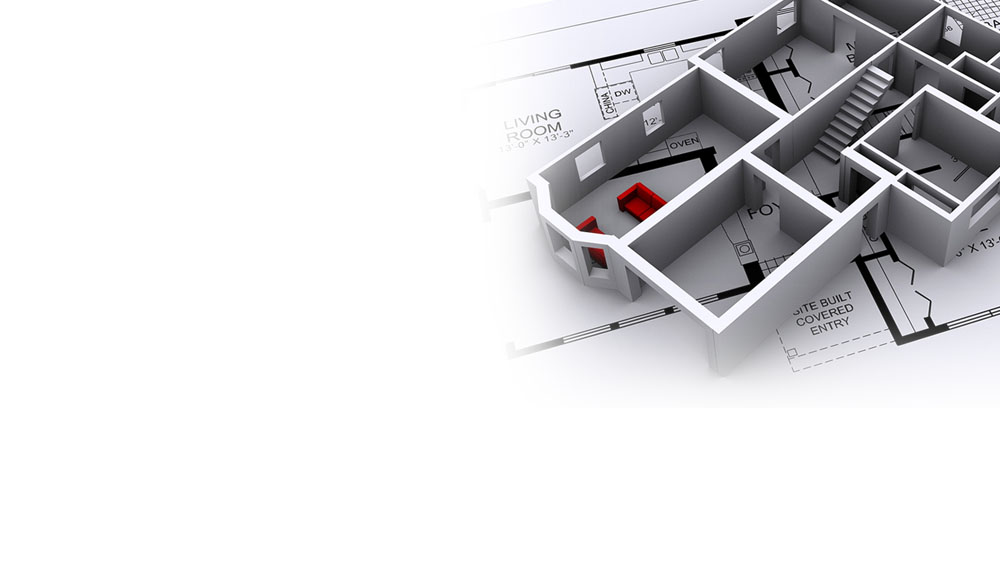 03
成功项目展示
请替换文字内容，修改文字内容，也可以直接复制你的内容到此。请替换文字内容
70%
50%
30%
此部分内容作为文字排版占位显示（建议使用主题字体）通常规则为在PPT文档下中英文各使用一种字体以保持全文档统一
30%
40%
此部分内容作为文字排版占位显示（建议使用主题字体）通常规则为在PPT文档下中英文各使用一种字体以保持全文档统一
70%
标题文本预设
此部分内容作为文字排版占位显示（建议使用主题字体）通常规则为在PPT文档下中英文各使用一种字体以保持全文档统一
此部分内容作为文字排版占位显示（建议使用主题字体）如需更改请在（设置形状格式）菜单下（文本选项）中调整
50%
此部分内容作为文字排版占位显示（建议使用主题字体）通常规则为在PPT文档下中英文各使用一种字体以保持全文档统一
40%
Data 1
Data 4
Data 3
Data 2
标题文本预设
标题文本预设
4
5
6
3
标题文本预设
标题文本预设
此部分内容作为文字排版占位显示 （建议使用主题字体）
此部分内容作为文字排版占位显示 （建议使用主题字体）
此部分内容作为文字排版占位显示 （建议使用主题字体）
此部分内容作为文字排版占位显示 （建议使用主题字体）
2
1
标题文本预设
标题文本预设
此部分内容作为文字排版占位显示 （建议使用主题字体）
此部分内容作为文字排版占位显示 （建议使用主题字体）
01
工作岗位职责
单击添加文字内容，言简意赅不罗嗦。
02
03
02
工作岗位职责
单击添加文字内容，言简意赅不罗嗦。
03
工作岗位职责
单击添加文字内容，言简意赅不罗嗦。
01
04
04
工作岗位职责
单击添加文字内容，言简意赅不罗嗦。
单击此处输入标题
请在这里输入您的主要叙述内容
请在这里输入您的主要叙述内容
单击此处输入标题
请在这里输入您的主要叙述内容
请在这里输入您的主要叙述内容
亮点一
亮点二
亮点四
亮点三
单击此处输入标题
请在这里输入您的主要叙述内容
请在这里输入您的主要叙述内容
单击此处输入标题
请在这里输入您的主要叙述内容
请在这里输入您的主要叙述内容
Please replace text, click add relevant headline, modify the text content, also can copy your content to this directly.
Please replace text, click add relevant headline, modify the text content, also can copy your content to this directly.
Please replace text, click add relevant headline, modify the text content, also can copy your content to this directly.
Please replace text, click add relevant headline, modify the text content, also can copy your content to this directly.
Please replace text, click add relevant headline, modify the text content, also can copy your content to this directly.
Please replace text, click add relevant headline, modify the text content, also can copy your content to this directly.
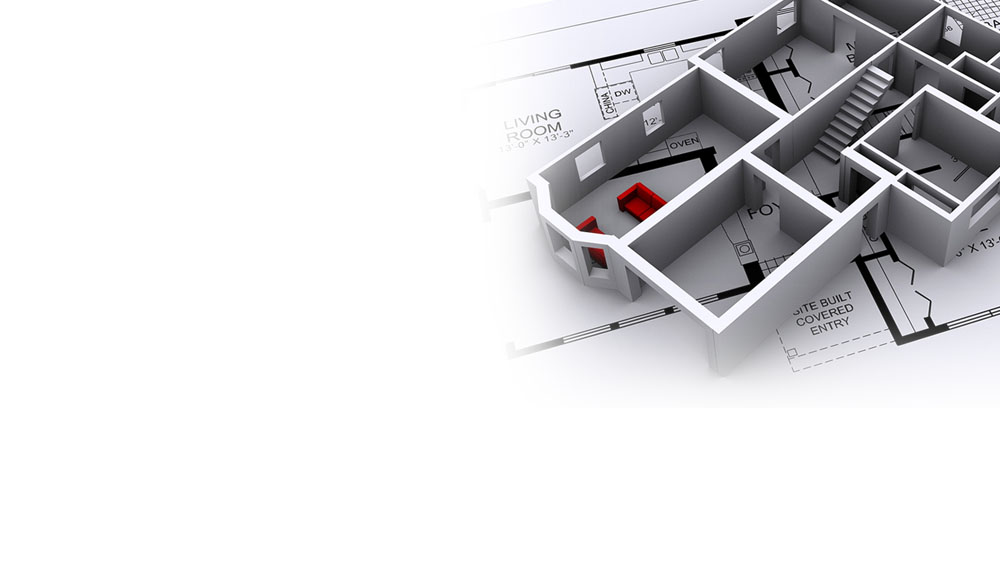 04
明年工作计划
请替换文字内容，修改文字内容，也可以直接复制你的内容到此。请替换文字内容
输入文字信息
输入文字信息
点击添加相关标题文字，点击添加相关标题文字，点击添加相关标题文字，点击添加相关标题文字
点击添加相关标题文字，点击添加相关标题文字，点击添加相关标题文字，点击添加相关标题文字
输入文字信息
输入文字信息
点击添加相关标题文字，点击添加相关标题文字，点击添加相关标题文字，点击添加相关标题文字
点击添加相关标题文字，点击添加相关标题文字，点击添加相关标题文字，点击添加相关标题文字
输入文字信息
输入文字信息
点击添加相关标题文字，点击添加相关标题文字，点击添加相关标题文字，点击添加相关标题文字
点击添加相关标题文字，点击添加相关标题文字，点击添加相关标题文字，点击添加相关标题文字
75%
45%
20%
60%
90%
2010
2011
2012
2014
2015
请替换文字内容
请替换文字内容，点击添加相关标题文字，修改文字内容，也可以直接复制你的内容到此。请替换文字内容，点击添加相关标题文字，修改文字内容，也可以直接复制你的内容到此。
请替换文字内容
请替换文字内容，点击添加相关标题文字，修改文字内容，也可以直接复制你的内容到此。请替换文字内容，点击添加相关标题文字，修改文字内容，也可以直接复制你的内容到此。
请替换文字内容
请替换文字内容，点击添加相关标题文字，修改文字内容，也可以直接复制你的内容到此。请替换文字内容，点击添加相关标题文字，修改文字内容，也可以直接复制你的内容到此。
请替换文字内容
请替换文字内容，点击添加相关标题文字，修改文字内容，也可以直接复制你的内容到此。请替换文字内容，点击添加相关标题文字，修改文字内容，也可以直接复制你的内容到此。
请替换文字内容
请替换文字内容，点击添加相关标题文字，修改文字内容，也可以直接复制你的内容到此。请替换文字内容，点击添加相关标题文字，修改文字内容，也可以直接复制你的内容到此。
添加文字
添加文字
您的内容打在这里，或者通过复制您的文本后，在此框中选择粘贴，并选择只保留文字。您的内容打在这里，或者通过复制您的文本后，在此框中选择粘贴，并选择只保留文字。
您的内容打在这里，或者通过复制您的文本后，在此框中选择粘贴，并选择只保留文字。您的内容打在这里，或者通过复制您的文本后，在此框中选择粘贴，并选择只保留文字。
您的内容打在这里，或者通过复制您的文本后，在此框中选择粘贴，并选择只保留文字。您的内容打在这里，或者通过复制您的文本后，在此框中选择粘贴，并选择只保留文字。
您的内容打在这里，或者通过复制您的文本后，在此框中选择粘贴，并选择只保留文字。您的内容打在这里，或者通过复制您的文本后，在此框中选择粘贴，并选择只保留文字。
标题文本预设
关键词
关键词
关键词
关键词
标题文本预设
标题文本预设
标题文本预设
标题文本预设
此部分内容作为文字排版占位显示
（建议使用主题字体）
此部分内容作为文字排版占位显示
（建议使用主题字体）
此部分内容作为文字排版占位显示
（建议使用主题字体）
此部分内容作为文字排版占位显示
（建议使用主题字体）
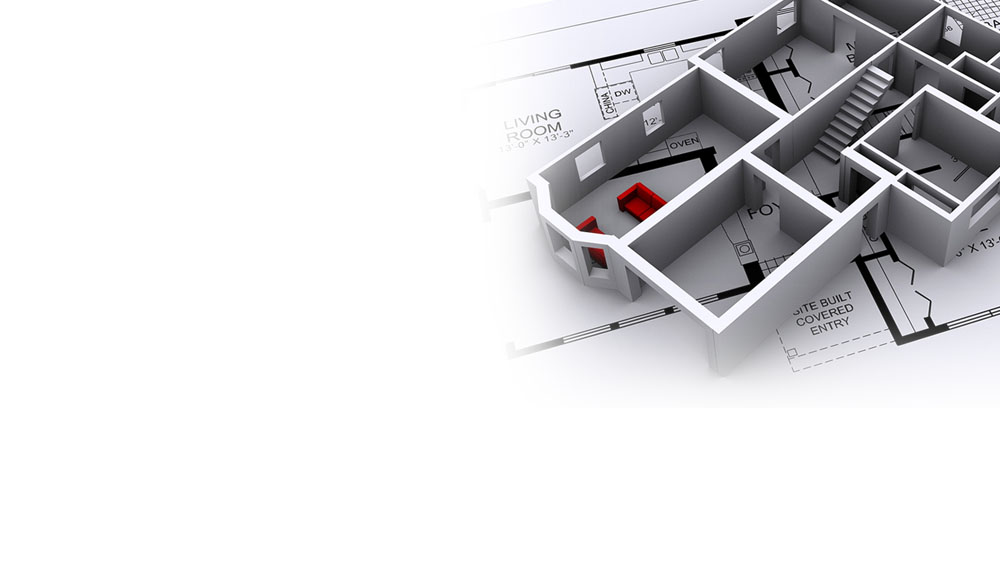 20XX
非常感谢您的观看
BUSINESS FINANCING PPT
工作计划 工作报告 销售培训 年终总结
汇报人：PPT818